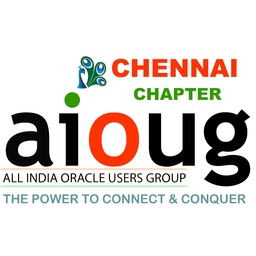 Oracle Cloud Migration Methods
HariPrasath Rajaram
Agenda
Introduction
Migrating Oracle Databases to Database Cloud Service
Introduction
Cloud Computing Platforms
Microsoft Azure
Google Cloud Platform
Amazon Web Services
Atlantic.net
IBM Cloud
Rackspace
GoDaddy
Verizon Cloud
Oracle Cloud
DigitalOcean
VMware
Introduction
Private Cloud

private cloud offering is based on the exact same technology as its customer data centers, a configuration the company commonly refers to as “Engineered Systems”, which includes Linux or Solaris operating systems and VM, storage and compute resources   from Exadata / Exalogic / Exalytics, all of which is linked with InfiniBand.

Public Cloud

Public clouds are commercially available, offsite solutions for hosting service         models like IaaS, PaaS and SaaS over virtual networks. Public cloud providers like   Oracle ,Amazon Web Services and Microsoft Azure own and operate their             infrastructures  at large data centers, which are then accessed over the internet by their clients.
Introduction
Choosing a Migration Method

You can migrate your on-premises Oracle Database database to an 
Oracle Database Cloud database using a number of different methods 
that use several different tools.Not all migration methods apply to all migration
 scenarios. Many of the migration methods apply only if specific characteristics of 
the source and destination databases match or are compatible. Moreover, additional 
factors can affect which method you choose for your migration from among the 
methods that are technically applicable to your migration scenario.

Some of the characteristics and factors to consider when choosing a 
migration method are:
On-premises database version
Oracle Database Cloud database version
On-premises host operating system and version
Introduction
On-premises database character set
Quantity of data, including indexes
Data types used in the on-premises database
Storage for data staging
Acceptable length of system outage
Network bandwidth

Database version of your on-premises database:
Oracle Database 11g Release 2 version lower than 11.2.0.3
Oracle Database 11g Release 2 version 11.2.0.3 or higher
Oracle Database 12c Release 1 version lower than 12.1.0.2
Oracle Database 12c Release 1 version 12.1.0.2 or higher
Migration/Upgrade Methods
Migration/Upgrade Methods
Important factors
– Source/target version
– Source/target platform
– Downtime requirements
– Source database architecture
– Desire to adopt new features
Migrate Using Backup/Restore
Migrate Using Data Guard
Migrate Using Pluggable Databases (1): Unplug/Plug
Migrate Using Pluggable Databases (1): Unplug/Plug
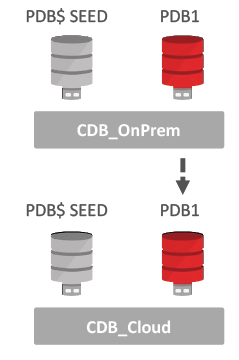 Migrate Using Pluggable Databases (2): Remote Cloning
With a source version of 12.2 this becomes hot cloning!
Migrate Using Pluggable Databases (2): Remote Cloning
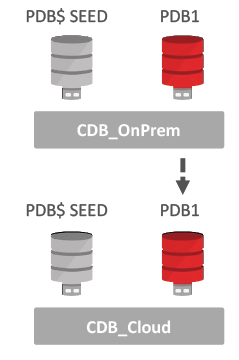 Migrate Using Pluggable Databases (3): Clone a Non-CDB
With a source version of 12.2 this also becomes hot cloning!
Migrate Using Pluggable Databases (3): Clone a Non-CDB
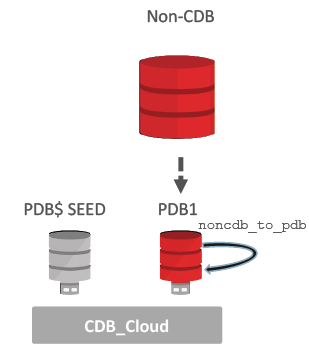 Upgrade/Migrate Using Data Pump
Note: For 9i and earlier source use exp/imp
Upgrade/Migrate Using Data Pump
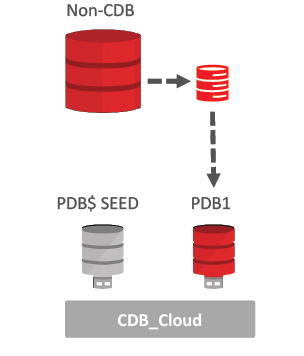 Upgrade/Migrate Using Full Transportable Export/Import
Upgrade/Migrate Using Full Transportable Export/Import
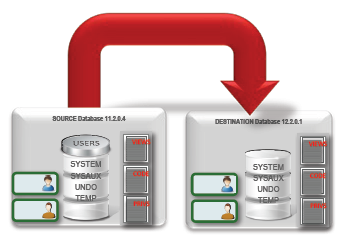 Upgrade/Migrate Using GoldenGate Cloud Service
Upgrade/Migrate Using GoldenGate Cloud Service
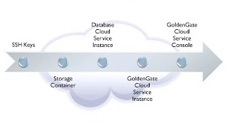 Choose the Right Migration Method
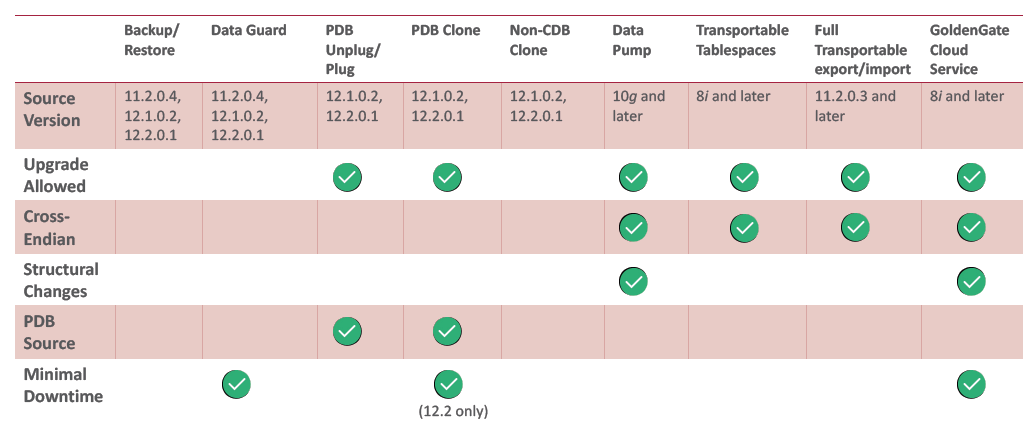